WEB DIZAJN
9. TEMA – JavaScript DOM
VISOKA MEDICINSKA I POSLOVNO-TEHNOLOŠKA ŠKOLA STRUKOVNIH STUDIJA
DANAS UČIMO:
JAVASCRIPT DOM TERMINI
DOM STABLO 
SINTAKSA
ODREĐIVANjE KONRETNOG DOM ELEMENTA
 ITERATIVNI PROLAZ KROZ DOM STABLO
DOM
DOCUMENT OBJECT MODEL JE PLATFORMSKI NEUTRALAN INTERFEJS KOJI OMOGUĆAVA PROGRAMSKI DINAMIČKI PRISTUP SADRŽAJU, STRUKTURI I STILU DOKUMENTA.
DOM
KORISTEĆI DOM, DOKUMEN MOŽE BITI MENjAN I U SMISLU PROMENE STRUKTURE /SADRŽAJA (DODAVANjE/IZMENA/ UKLANjANjE) I STILA (PROMENA STILA DOKUMENTA ILI NjEGOVIH ELEMENATA)
DOM
DOM JE KONCPIRAN DA BUDE NEZAVISTAN OD BILO KOG PROGRAMSKOG JEZIKA, ŠTO ČINI STRUKTURU DOKUMENTA DOSTUPNOM KROZ JEDINSTVEN, OPŠTI, UNIVERZALNO PRIMENjIV API.
DOM
DOM NIJE NIČIM OGRAINČEN NITI USLOVLjEN ZA UPOTREBU SAMO U JavaScript-u, MADA SE NAJČEŠĆE KORISTI U JavaScript-u ZA OBRADU HTML DOKUMENTA U REALNOM VREMENU.
INTERNAL vs EXTERNAL
JAVASCRIPT KOD MOŽE DA SE PIŠE “UNUTAR” HTML DOKUMENTA -INTERNAL JAVASCRIPT, ILI U POSEBNOM FAJLU ILI VIŠE NjIH –EXTERNAL JAVASCRIPT
INTERNAL JAVASCRIPT
“OIVIČAVA” SE <SCRIPT> i </SCRIPT> TAG-ovima
 JAVASCRIPT JE CASE-SENSITIVE JEZIK
 JAVASCRIPT “SKRIPTE”/SCRIPLET-I MOGU DA SE PIŠU BILO GDE UNUTAR HTML DOKUMENTA, ČAK I U HEAD SEKCIJI, ILI BODY SEKCIJI, SVEJEDNO.
INTERNAL JAVASCRIPT
U OKVIRU JEDNOG HTML DOKUMENTA MOŽE POSTOJATI NEOGRANIČEN BROJ JAVASCRIPT SKRIPTI
 SVAKA POJEDINAČNA SKRIPTA POČINjE SA <SCRIPT> TAG-om, I ZAVRŠAVA SA </SCRIPT> TAG-om
INTERNAL JAVASCRIPT
POJEDINAČNE FUNKCIONALNE CELINE JAVASCRIPT SKRIPTI MORAJU BITI KONTINUALNE. 
 NE MOGU SADRŽATI HTML KOD UNUTAR SEBE OSIM KAO ALFANUMERIČKE LITERALE!
INTERNAL JAVASCRIPT
UČITAVA SE U ISTOM “CUGU” SA CELOM HTML STRANICOM, NEMA POSEBNOG HTTP REQUEST-a
 IZVRŠAVA SE MOMENTALNO
 ASYNC I DEFER ATRIBUTI NE MOGU DA SE KORISTE 
 POGODAN JE ZA DINAMIČKO KREIRANjE NA SERVER-SIDE
EXTERNAL JAVASCRIPT
VAŽE POTPUNO ISTA SINTAKSNA PRAVILA KAO ZA INTERNI JAVASCRIPT.
 PO PRAVILU SE SKLADIŠTE U ZASEBNE FAJLOVE SA EKSTENZIJOM .JS
EXTERNAL JAVASCRIPT
OMOGUĆAVA IDEALNU SEPARACIJU SADRŽAJA I DIZAJNA OD PROGRAMA, DAKLE LAKŠE ZA ODRŽAVANjE KODA
 MOGU DA SE KORISTE ASYNC I DEFER ATRIBUTI
EXTERNAL JAVASCRIPT
JEDNOM UČITAN(DOWNLOADED) SKRIPT FAJL, BROWSER KEŠIRA I AKO NEKI DRUGI WEB DOKUMENT REFERENCIRA ISTI SKRIPT FAJL, ON SE NEĆE PONOVO DOWNLOAD-ovati
 MOŽE DA SE KORISTI DA UČITAVA PODATKE NA CLIENT SIDE “NA ZAHTEV”, ŠTO POBOLjŠAVA PERFORMANSE
EXTERNAL JAVASCRIPT
JEDNOM UČITAN(DOWNLOADED) SKRIPT FAJL, BROWSER KEŠIRA I AKO NEKI DRUGI WEB DOKUMENT REFERENCIRA ISTI SKRIPT FAJL, ON SE NEĆE PONOVO DOWNLOAD-ovati
 MOŽE DA SE KORISTI DA UČITAVA PODATKE NA CLIENT SIDE “NA ZAHTEV”, ŠTO POBOLjŠAVA PERFORMANSE
REZERVISANE REČI
abstract 
 else  
instanceof  
super   
boolean  
enum  
int  
switch 
break
export  
interface  
synchronized byte  
extends  
let  
this   
case  
false  
long  
throw   
catch  
final  
native  
throws
 char  
finally  
new  
transient
class  
float  
null  
true   
const  
for  
package  
try   
continue  
function  
private  
typeof   
debugger  
goto  
protected  
var   
default  
if  
public  
void   
delete  
implements  return  
volatile   
do  
import  
short  
while   
double  
in  
static  
with
PRIMITIVNI TIPOVI
Null 
 Undefined 
 Boolean
 Number
 String
 Object
OPERATORI
JavaScript Arithmetic Operators. ... 
 JavaScript Assignment Operators. ... 
 JavaScript String Operators. ... 
 Comparison Operators. ... 
 Conditional (Ternary) Operator. ... 
 Logical Operators. ... 
 JavaScript Bitwise Operators. ... 
 The typeof Operator.
ARIHMETIČKI OPERATORI
OPERATORI DODELE
HVALA NA PAŽNjI
PITANjA?
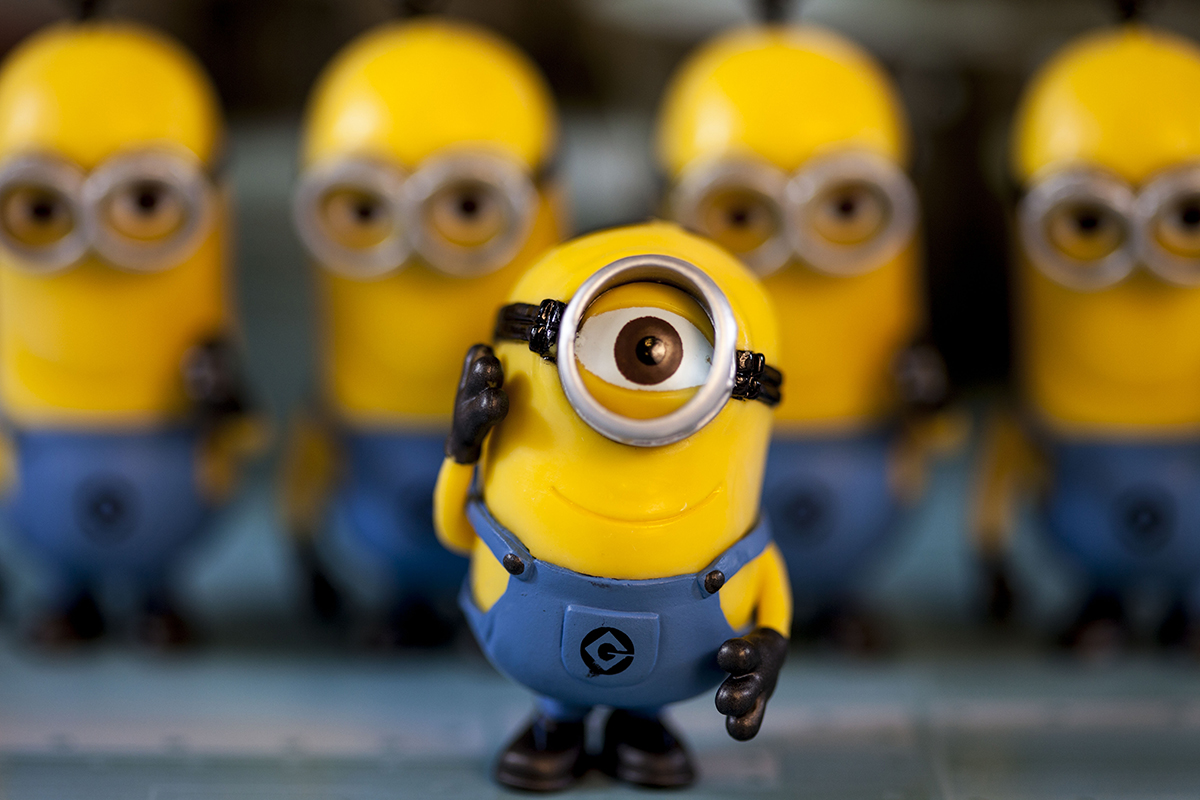 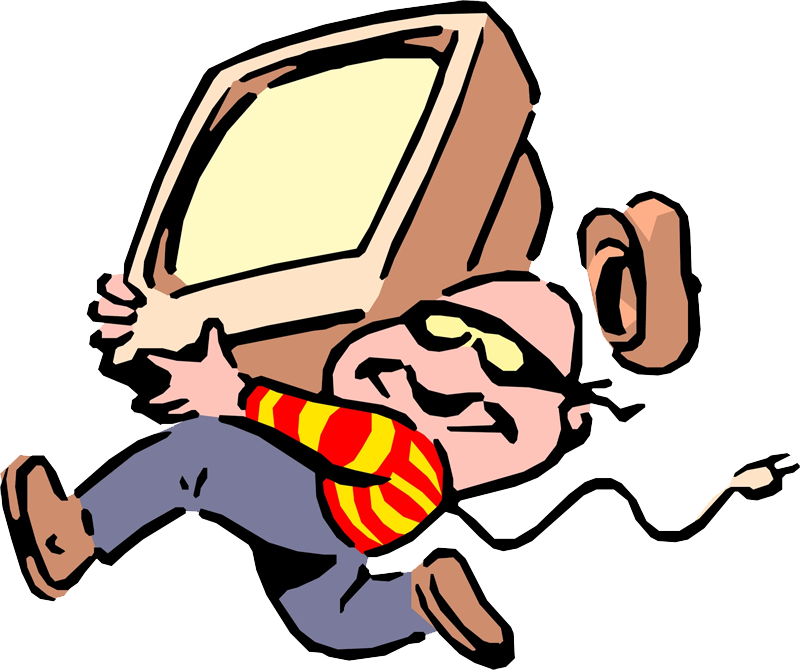